Unit 2 Feelings
You look worried
WWW.PPT818.COM
Talk about your feeling dairy.
My feeling dairy
Sunday, Monday, Tuesday, Wednesday, Thursday, Friday, Saturday…
Saturday
It was__________.
It was__________.
cloudy
cloudy, windy, sunny, rainy…
played basketball, played football, played computer games, played the piano, played the erhu, played 
games, cleaned the floor…
I_______________.
played basketball
excited
I was__________.
Excited, sad, angry, happy, worried…
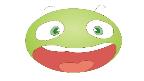 Let’s fill and read.
Yesterday Wanghong was ___. 
Her mum was _______. She was 
____ that Wanghong was back.
Wanghong was in the _____ with 
Liming, Danny,and Jenny. Danny 
danced in the____ . They______ 
games. Wanghong was ______. 
But Danny was very ____ .
He  ____ his cap.
late
worried
glad
park
played
rain
happy
sad
lost
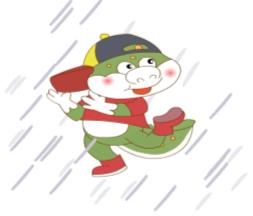 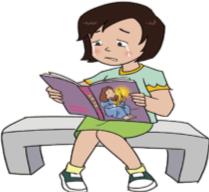 Was he/ she... ?
No, he/ she wasn’t.
He/ She was...
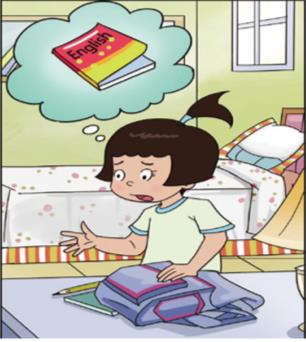 Is Wang Hong happy?
No, she isn’t.
She is worried.
Why?
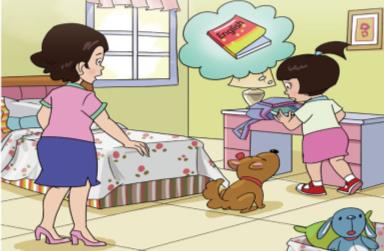 It’s time for school, but 
Wang Hong is worried. 
Why? She can’t find her 
English book.
Don’t worry.
We can find it.
I saw it on the desk yesterday.
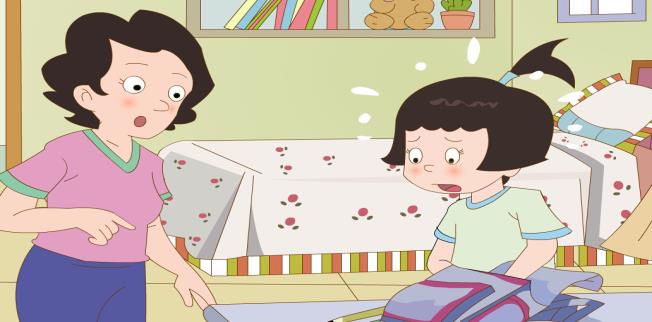 comes
Huanhuan ______ in.
excited
She is ______.
in
has
She ____ a book ___ her mouth.
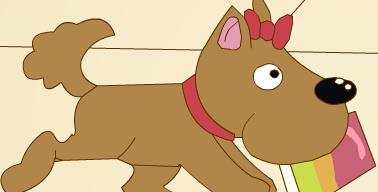 Thank you, Huanhuan!
You’re _______!
helpful
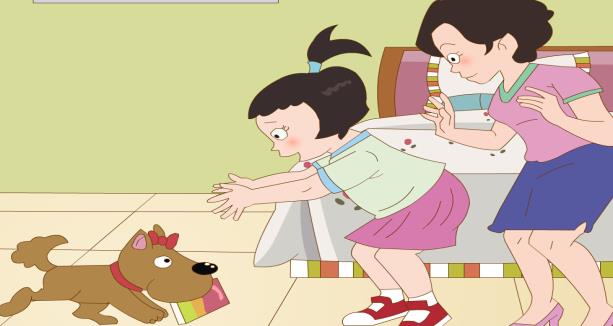 Let’s write.
worry  happy  find  excited  worried
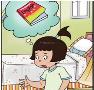 find
I can’t _______my English book. 
I’m _______.
worried
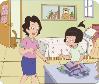 I saw it on the desk yesterday. 
Don’t _______.
worry
excited
Huanhuan is ____     . She has 
the book in her mouth.
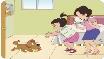 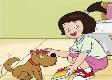 happy
Now I’m _____. Huanhuan is helpful.
Thank You